Finerenone for treating chronic kidney disease in people with type 2 diabetes
Slides for public – redacted
Technology appraisal committee B [12 January 2023]
Chair: Charles Crawley
Evidence review group: Peninsula Technology Assessment Group (PenTAG)
Technical team: Zain Hussain, Caron Jones, Richard Diaz 
Company: Bayer
© NICE 2023. All rights reserved. Subject to Notice of rights.
Recap
Recap from ACM1
ACM1: Appraisal committee meeting 1
Key issues
Some issues resolved at ACM1, others remain
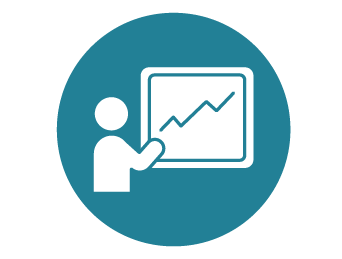 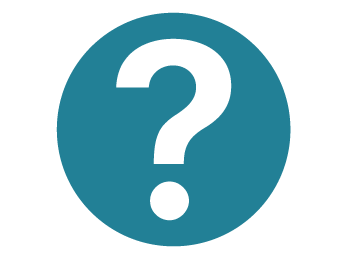 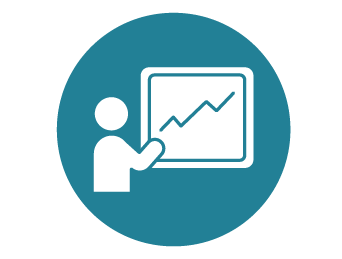 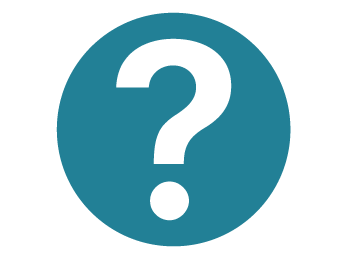 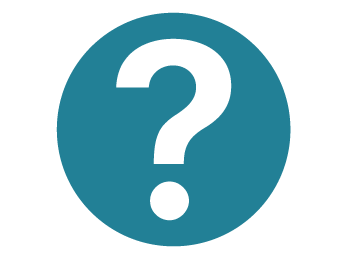 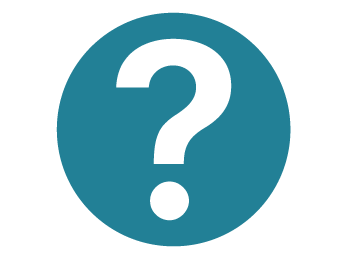 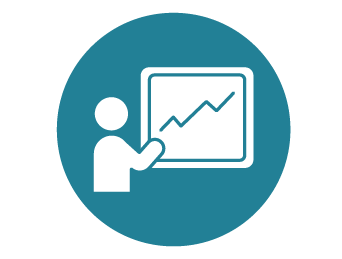 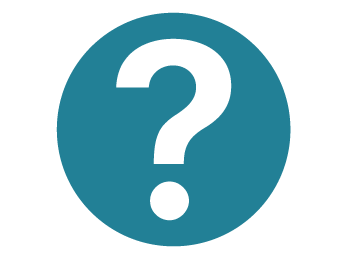 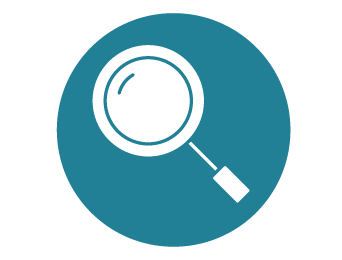 ACM1: Appraisal committee meeting 1; CKD: Chronic kidney disease; CV: Cardiovascular; DSA: Deterministic sensitivity analysis; MA: Marketing authorisation; PSA: Probabilistic sensitivity analysis; SGLT2is: Sodium-glucose co-transporter-2 inhibitors
Recap
Disease background
Chronic kidney disease (CKD) is a long-term condition affecting the kidneys
Often caused by other conditions affecting kidneys
Diabetes, high blood pressure, high cholesterol, kidney infections
With diabetes, excess glucose damages the small filters in the kidneys 
Severely reduced kidney function may need dialysis or transplant
CKD and type 2 diabetes
≈20% of the ≈3 million people with type 2 diabetes will need kidney disease treatment 
>10,000 people in UK have end-stage kidney failure from diabetes
>1 in 3 people who need kidney dialysis or transplant have diabetes
CKD severity
6 categories of estimated glomerular filtration rate (eGFR): normal  mild reduction  mild to moderate  moderate to severe  severe  kidney failure
3 categories of albumin to creatinine ratio (ACR): normal to mild increase  moderate increase  severe increase. ACR greater than 3 mg/mmol indicates albuminuria (increased urine protein from kidney damage)
There are usually no early stage symptoms
Include: weight loss, poor appetite, swollen ankles/feet/hands, shortness of breath, tiredness, feeling sick, itchy skin
Recap
Treatment pathway – CKD & T2D
Finerenone as an add-on to existing treatment pathway and at a max dose angiotensin converting enzyme inhibitors (ACEi)/ angiotensin receptor blockers (ARBs)
ACR>3 mg/mmol*
ACEi or ARB 
(highest licensed dose tolerated)
1st line
Finerenone? 
(Stage 3 or 4 CKD with albuminuria)
SGLT-2is** added to ACEi or ARB 
(highest licensed dose tolerated)
2nd line
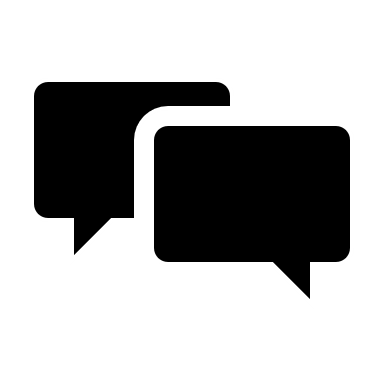 Does the treatment pathway reflect the expected positioning of finerenone in NHS clinical practice?
Would finerenone be used instead of, or in combination with, an SGLT2i? Or both?
* NICE guidelines 28 (NG28) recommends SGLT2is offered if ACR >30 mg/mmol & considered if ACR is 3-30 mg/mmol, & meets licence criteria including eGFR thresholds. Technology appraisal 775 (TA775) recommends dapagliflozin (an SGLT-2i) as add-on if eGFR 25 to 75 ml/min/1.73 m2 and T2D, or ACR ≤ 22.6 mg/mmol
ACR: Albumin to creatinine ratio; CKD: Chronic kidney disease; eGFR: estimated glomerular filtration rate; SGLT2is: Sodium-glucose co-transporter-2 inhibitors; T2D: Type 2 diabetes
Recap
Finerenone (Kerendia, Bayer)
CKD: Chronic kidney disease; eGFR: estimated glomerular filtration rate; T2D: Type 2 diabetes
Recap
Decision problem
Population narrower than scope; SGLT-2is not included as comparator
*eGFR ≥25 to <60 mL/min/1.73 m2
ACEi: Angiotensin converting enzyme inhibitors; ARBs: Angiotensin receptor blockers; CKD: Chronic kidney disease; CV: Cardiovascular; eGFR: estimated glomerular filtration rate; SGLT2is: Sodium-glucose co-transporter-2 inhibitors; T2D: Type 2 diabetes
Clinical effectiveness
Recap
Clinical data for finerenone
FIDELIO-DKD used to inform clinical evidence base and model
Other relevant studies not included in clinical evidence and the economic model:
FIGARO-DKD: Phase 3 trial to assess finerenone efficacy and safety on CV outcomes 
FIDELITY: Meta-analysis of individual patient data from FIDELIO-DKD and FIGARO-DKD
ACEi: angiotensin converting enzyme inhibitors; ARB: Angiotensin receptor blocker; CKD: Chronic kidney disease; CV: Cardiovascular; eGFR: estimated glomerular filtration rate; T2D: Type 2 diabetes; uACR: urine albumin to creatinine ratio
Recap
Comparison of phase 3 trials in disease area
2 Phase 3 clinical trials available but only data from FIDELIO-DKD used by company
ACEi: Angiotensin converting enzyme inhibitors; ARB: Angiotensin receptor blocker; ACR: urine albumin to creatinine ratio; CKD: Chronic kidney disease; eGFR: estimated glomerular filtration rate; T2D: Type 2 diabetes
CONFIDENTIAL
Recap
Primary composite outcome results – FIDELIO-DKD
Primary composite outcome: Onset of kidney failure, sustained eGFR decrease >40% from baseline over at least 4 weeks, or renal death
CI: Confidence interval; eGFR: estimated glomerular filtration rate; n: number of patients
CONFIDENTIAL
Recap
Primary composite outcome Kaplan-Meier – FIDELIO-DKD
**************************************************************************************in patients with CKD and T2D with eGFR >25 and <60 ml/min/1.73 m2 and albuminuria
******************************************************************************************************
CKD: Chronic kidney disease; eGFR: estimate glomerular filtration rate; T2D: Type 2 diabetes
Cost effectiveness
Recap
Company’s economic model
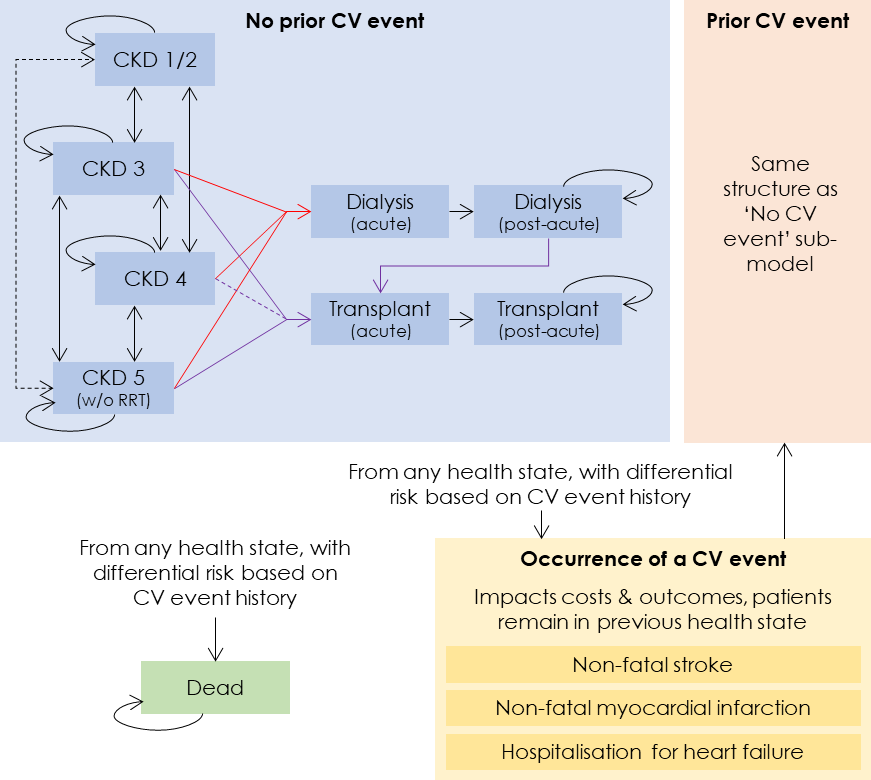 Transitions technically permitted in company model but for at least 1 treatment arm, this probability is = 0
States patients can progress to dialysis
States patients can progress to kidney transplant
Source: ERG adapted model
BT: Background therapy; CKD: Chronic kidney disease; CV: cardiovascular; eGFR: estimate glomerular filtration rate; T2D: Type 2 diabetes; TA358; Technology appraisal 358
Consultation comments
Appraisal consultation document (ACD) – Consultation comments
Company – Bayer (new evidence)
1x professional groups – UK Kidney Association and Association of British Clinical Diabetologists
ACD consultation comments are summarised over the next few slides
ACD consultation responses – Professional groups
ACD: Appraisal consultation document; CV: Cardiovascular; IDNT: Irbesartan Diabetic Nephropathy Trial; RENAAL: Reduction of Endpoints in NIDDM with the Angiotensin II Antagonist Losartan; SGLT2is: Sodium-glucose co-transporter-2 inhibitors
ACD consultation responses - Company
ACD: Appraisal consultation document; ACM1: Appraisal committee meeting 1; BT: Background therapy; PSA: probabilistic sensitivity analysis; SGLT2is: Sodium-glucose co-transporter-2 inhibitors
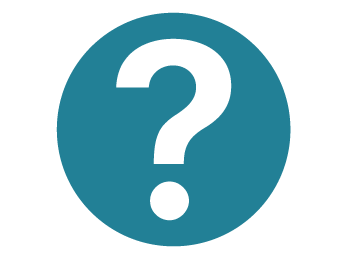 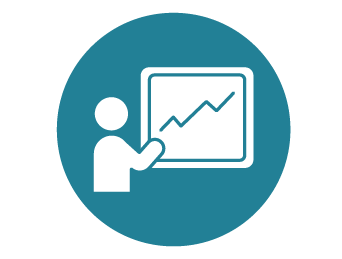 Key issue: Comparators
Missing comparison with SGLT2is
Committee comments at ACM1
Finerenone could be given before or after SGLT2is in the treatment pathway
In FIGARO-DKD, proportion of people taking SGLT2is was higher than in FIDELIO-DKD 
SGLT2is were not established NHS treatment for CKD during the FIDELIO-DKD and FIGARO-DKD trials
SGLT2i use will increase and become incorporated into standard practice
SGLT2is are a relevant comparator
Company response to ACD
No change to ACM1 base case
SGLT2is are not an appropriate comparator
While SGLT2is use is likely to increase, they are not currently established clinical practice
Clinical experts stated that finerenone would not replace SGLT2is. SGLT2is will form part of BT  finerenone used in combination with SGLT2is or in those SGLT2is are unsuitable
Clinical advice suggests that finerenone addresses a “substantial unmet medical need” where SGLT2is are unsuitable
Delays to finerenone appraisal  ACM1 held after, instead of before, ACM for dapagliflozin (an SGLT2i)
Presented scenario analyses with SGLT2is included for all patients as part of BT
ACD: Appraisal consultation document; ACM1: Appraisal committee meeting 1; BT: Background therapy; CKD: Chronic kidney disease; SGLT2is: Sodium-glucose co-transporter-2 inhibitors
1
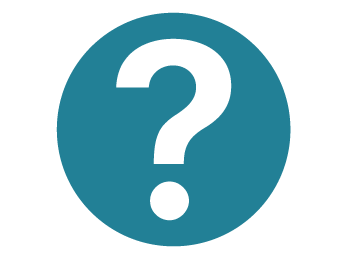 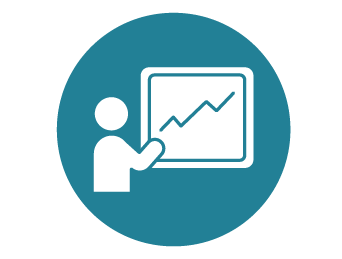 Key issue: Comparators
Scenario analyses with SGLT2is as part of BT
Company’s approach:
Clinical effectiveness evidence for combined finerenone and SGLT2is informed mainly by FIDELIO-DKD and FIDELITY  other supportive evidence also reported
co-administration of finerenone and SGLT-2is results in an independent and additive clinical benefit
Scenario analyses presented  i) using FIDELIO-DKD data, and ii) using FIDELITY data
assumed that the impact of SGLT2is on modelled events is reflected by the HRs for CKD progression, CV death, and risk of first CV event (DAPA-CKD study)
an SGLT2is adjustment incorporated in to not to overestimate finerenone quality adjusted life year (QALY) gain
dapagliflozin selected as the SGLT2i
Scenario analysis also presented for a priority subgroup; label population from FIDELITY with high levels of ACR (eGFR  ≥ 25 – < 60 + ACR ≥ 300 mg/g) for whom optimisation reduces risk of adverse renal and CV outcomes
ACR: Albumin to creatinine ratio; BT: Background therapy; CKD: Chronic kidney disease; CV: Cardiovascular; eGFR: estimate glomerular filtration rate; HRs: Hazard ratios; SGLT2is: Sodium-glucose co-transporter-2 inhibitors
1
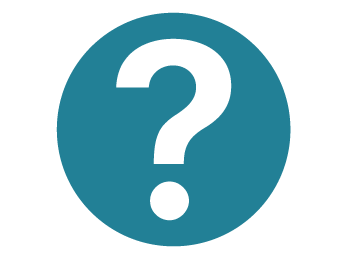 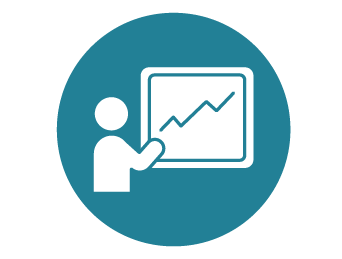 Key issue: Comparators
ERG comments
Company’s response targets two distinct populations  i) those for whom SGLT2is are unsuitable, and ii) those who have finerenone as an add-on to SGLT2is
Both populations poorly characterised by FIDELIO-DKD data
SGLT2is unsuitable  generalisability of trial results to ‘real-world’ not established and remains uncertain
Clinical evidence for finerenone as add-on to SGLT2is vague and does not provide clear evidence of effectiveness
Evidence of additional benefit of finerenone as well as SGLT2is beyond SGLT2is alone should not be conflated with an ‘additive’ treatment effect
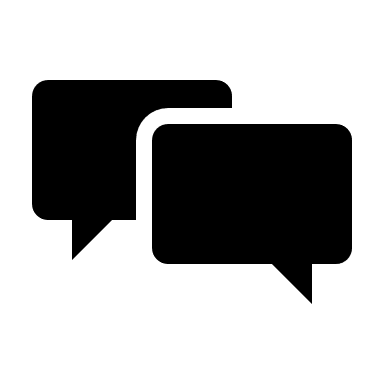 How will finerenone be used with SGLT2is? 
Would finerenone be used in combination with an SGLT2i?
Would finerenone be used instead of an SGLT2i when an SGLT2i is contraindicated?
Would finerenone be used instead of an SGLT2i when an SGLT2i could be used instead?
SGLT2is: Sodium-glucose co-transporter-2 inhibitors
1
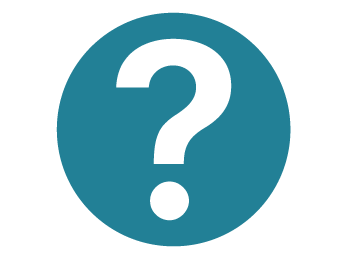 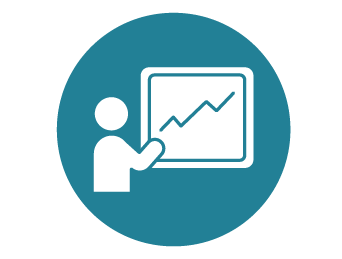 Key issue: Missing relevant evidence
FIGARO-DKD and FIDELITY data not used to inform clinical and cost-effectiveness of finerenone
Committee comments at ACM1
FIDELIO-DKD results underpowered for the marketing authorisation population
FIDELITY, a meta-analysis of pooled results from FIDELIO-DKD and FIGARO-DKD would provide additional effectiveness evidence 
FIDELIO-DKD is relevant, but FIGARO-DKD also contains relevant data, and combining the 2 would strengthen the evidence base
Company response to ACD
FIDELIO-DKD label population represents approximately 90% of the entire FIDELIO-DKD population, resulting in a marginal loss of power
Scenario analysis with full analysis set from FIDELIO-DKD showed finerenone to be cost-effective compared to BT
Challenges in presenting overlapping FIDELIO-DKD and FIGARO-DKD data generates concerns about its validity for decision making
combined analysis limited to the indication (“FIDELIO-label population”) was not pre-specified
combining subgroups of FIDELIO-DKD and FIGARO-DKD is questionable from a statistical point of view 
Provided scenario with model updated with the data from the FIDELITY analysis for the label population
ACD: Appraisal consultation document; BT; Background therapy; ACM1: Appraisal committee meeting 1; ICER: Incremental cost-effectiveness ratio
1
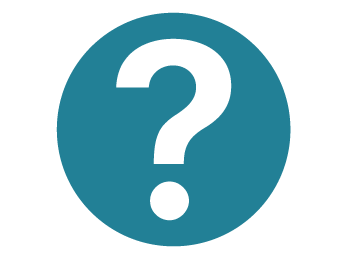 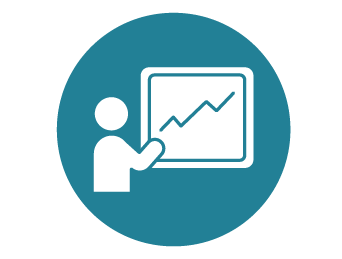 Key issue: Missing relevant evidence
FIGARO-DKD and FIDELITY data not used to inform clinical and cost-effectiveness of finerenone
ERG comments
Company’s revised base-case analysis is still aligned with the FIDELIO-DKD study
Unable to verify the scenario analysis using data from FIDELITY as the model provided by company does not contain a switch to change all the necessary input parameters
Expect that one of the main reasons for the difference in ICER is that the FIDELITY scenario analysis includes broadly lower transition probabilities to CKD 5 without dialysis from CKD 3, CKD 4, or CKD 5 without dialysis
More transparent and appropriate presentation of results from FIDELITY required to reduce uncertainty 
Agree with company’s view that this scenario analysis is subject to limitations
Cannot rule out the possibility that the FIGARO-DKD study should be incorporated into the model so as to avoid relying solely on the more optimistic FIDELIO-DKD study data
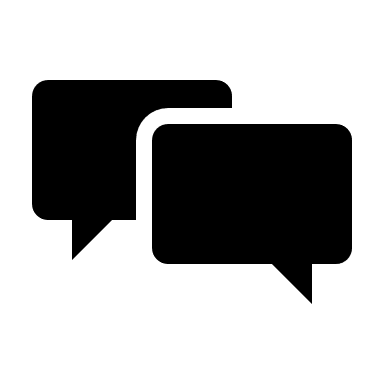 Has all the relevant clinical data been presented?
CKD: Chronic kidney disease; ICER: Incremental cost-effectiveness ratio
1
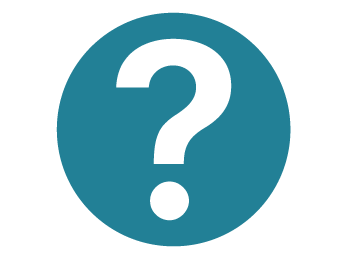 Key issue: Transition probabilities
Model uses time-invariant transition probabilities
Committee comments at ACM1
Effects of using time-invariant transition probabilities are uncertain
Comparison of transitions over time to the trial data would be informative
Company response to ACD
Updated method for modelling transition probabilities
Transition probabilities for BT remain unchanged
Transition probabilities for the finerenone + BT arm were obtained relative to the BT transitions, by applying HRs from the FIDELIO-DKD study
ERG comments
Concerns with assumptions made with updated approach to estimating transition probabilities
For the finerenone + BT arm, updated approach means no direct effect of finerenone is reflected on transitions in the earlier stages of CKD, but instead transitions associated with CKD 5 are amended
Transitions and effect of finerenone remain time-invariant
Considers scenarios that use both the company’s original and updated approach to estimating transition probabilities may be useful for committee decision making
Only updated approach allows for consideration of parameter uncertainty in the PSA
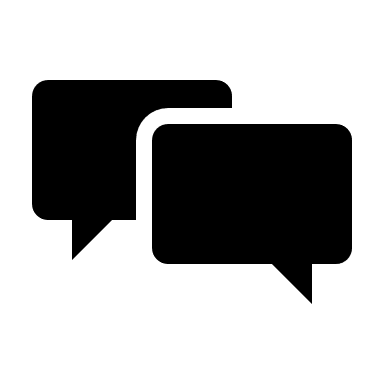 Is the company’s updated approach to estimating transition probabilities more appropriate for decision making than the original approach at ACM1?
ACD: Appraisal consultation document; ACM1: Appraisal committee meeting 1; BT: Background therapy; CKD: Chronic kidney disease; HRs: Hazard ratios; ICER: Incremental cost-effectiveness ratio; PSA: Probabilistic sensitivity analysis
1
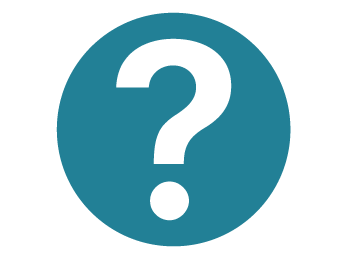 Key issue: Sensitivity analysis
Company’s sensitivity analysis are flawed
Committee comments at ACM1
Both PSA and DSA have limitations, adding to uncertainty in the cost-effectiveness estimates
Company’s approach to the PSA is flawed
Outputs should be interpreted with caution
Company response to ACD
Updated approach for handling transition probabilities  enables a robust PSA to be conducted, with inclusion of the variability of applied HRs and sampling the BT probabilities from the Dirichlet distribution
Results of the new approach are consistent with the original approach and somewhat conservative
ERG comments
Unclear from company’s ACD response how the Dirichlet distributions were parameterised, but the PSA outputs illustrate that these parameters are now varied across each of the PSA iterations
Concerned zero-yet-plausible transitions (base value of 0% but could theoretically occur) are still assumed to be fixed at 0% within the PSA  Accepts that omission of a correction unlikely to have a large impact on results but should be included within the sensitivity analysis  included in HST10
Overall, parameter sampling is an improvement on the original approach
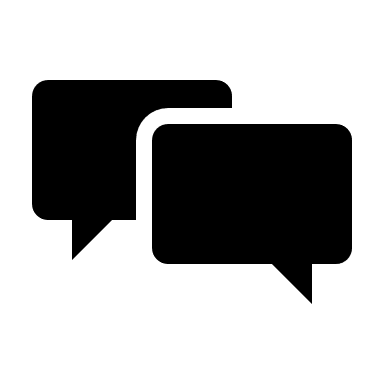 Does the updated sensitivity analysis sufficiently demonstrate that the ICER for finerenone is robust?
ACD: Appraisal consultation document; ACM1: Appraisal committee meeting 1; BT: Background therapy; DSA: Deterministic sensitivity analysis; HRs: Hazard ratios; HST10: Highly specialised technology 10; ICER: Incremental cost-effectiveness ratio; PSA: Probabilistic sensitivity analysis
1
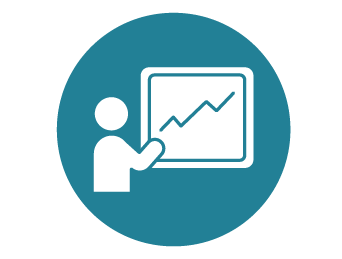 Key issue: Treatment waning effect
Company model assumes no treatment waning effect
Committee comments at ACM1
Extrapolating relative treatment effects beyond the 4 years observed in the trial is uncertain
Need to explore scenario analyses with different approaches to extrapolating treatment benefit beyond the trial data.
Company response to ACD
Does not consider appropriate to include treatment waning effect
Treatment effect is persistent with continued use of finerenone which is supported by FIDELIO-DKD:
The least-squares mean change from baseline in eGFR
Analysis of change in uACR using the covariance (ANCOVA) test
Conducted scenario analysis incorporating treatment waning effect of 16 years (an arbitrary assumption)
Conducted two additional scenarios for discontinuation of finerenone after 7 years (literature) and 9 years (finerenone model) – Agreed at ACM1 that it is reasonable to assume that finerenone is stopped after initiation of RRT
ACD: Appraisal consultation document; ACM1: Appraisal committee meeting 1; eGFR: estimated glomerular filtration rate; ICER: Incremental cost-effectiveness ratio; RRT: Renal replacement therapy; uACR: urine albumin to creatinine ratio
1
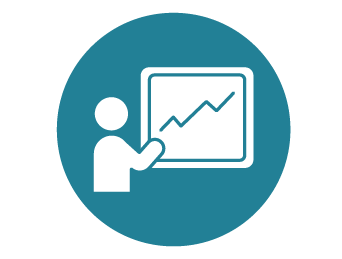 Key issue: Treatment waning effect
Company model assumes no treatment waning effect
ERG comments
Treatment waning effects are included often to address extrapolations beyond the trial time horizon
No comments on the plausibility of a treatment effect for finerenone beyond available trial data
Accounting for potential treatment effect waning is often subject to substantial uncertainty due to lack of long-term data, and therefore rely on arbitrary assumptions
For scenario with 16 years treatment waning effect there is no evidence presented to support any particular relationship of treatment benefit over time
unclear how relevant this scenario is for decision making
Acknowledges that there is some evidence to support persistent treatment effect over time
Considers scenarios with 7 years and 9 years of treatment discontinuation to be potentially informative
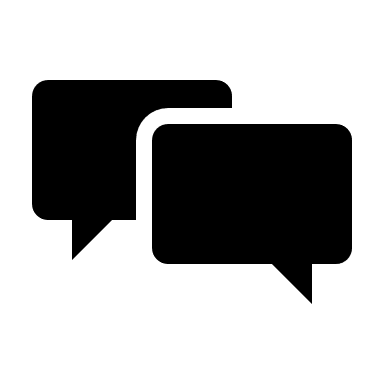 Is the treatment waning effect modelled appropriately? Are the scenarios analysis modelling finerenone waning effects and/or finerenone discontinuation sufficient for decision making?
1
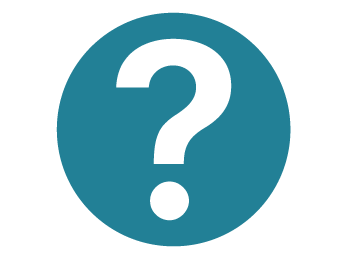 Key issue: Modelling CV history
Committee comments at ACM1
Both the company and the ERG had valid reasons to support the different approaches, and that neither approach was optimal
Company and ERG agree 45.9% patients in FIDELIO-DKD enter the model with prior CV history. However, there are 2 definitions of CV event history, so modelled differently:
Company: Since entering FIDELIO-DKD 
ERG: Based on patient history 
Noted the loss of any CV benefit with finerenone by incorporating total CV history in company’s model, but benefit was not statistically significant
Limitations in the company’s sensitivity analyses means that uncertainties around this benefit cannot be analysed with a valid probabilistic sensitivity analysis
Company’s approach likely resulted in optimistic cost-effectiveness results, and restructuring the model into 3 sub-models would reduce uncertainty
Company response to ACD
Method for accounting for CV history by the ERG was incorrect given the model structure
New method incorporated in the model and the revised company base case is complete and correct
Agree that a proportion of the FIDELIO cohort with recorded CV history could have incurred post-acute costs and disutilities due to CV events before entering the model  model corrected to exclude these
Effect of the history of CV events on patients’ mortality is also accounted for in scenario analysis
ACD: Appraisal consultation document; ACM1: Appraisal committee meeting 1; CV: Cardiovascular; ICER: Incremental cost-effectiveness ratio
1
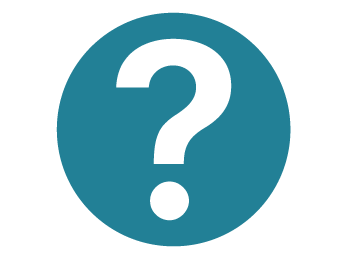 Key issue: Modelling CV history
Company response to ACD (continued)
No additional scenarios around CV history deemed informative, including the 3 sub-models suggested in the ACD  However, sub-models implemented as ERG would still like to explore them
Scenario analyses for three types of patients run through the model independently:
0% of patients with CV history and no risk of any CV event in the model
100% of patients with CV history
0% of patients with CV history, but CV event after model entry
ERG comments
Preference for modelling CV history unchanged
However, consider scenarios using both the company’s and the ERG’s approach to handling CV event history to be relevant for decision making
Including how CV event history affects costs, utilities and mortality relevant only if using the company’s preferred approach to handling CV event history
Company’s approach to 3 sub-models does not fully align with committee’s request
does not track patients over time in each of the three subgroups, instead models these as three independent populations
Scenario analyses not relevant to decision making
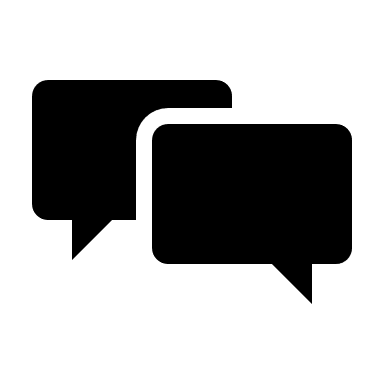 Is the CV event history modelled appropriately?
CV: Cardiovascular
1
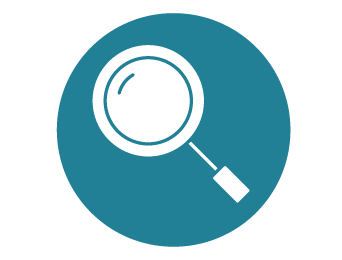 Key issue: Utility values
Company uses literature based utilities, ERG prefers using modified utilities from FIDELIO-DKD trial
Committee comments at ACM1
Acknowledged that utilities for dialysis, post-dialysis and transplant were higher than expected in the trial
Both approaches (trial based and literature sources) to utilities have advantages and disadvantages
A base case with trial-based utilities, and another with utilities from more recent and relevant literature sources would be informative
Company response to ACD
Updated literature source utilities based on NG28
ERG comments
Accepts utility values from literature as no major concerns raised
Utilities for dialysis noticeably lower  provides a more realistic representation
Utility after transplant assumed same as prior to transplant  conservative, but acceptable
Utility decrements for CV events are notably larger  better aligned with expectation
Hyperkalaemia utility decrement increased  parameter has a very small impact on model results
New onset of atrial fibrillation/atrial flutter utility decrement now included  small impact on results
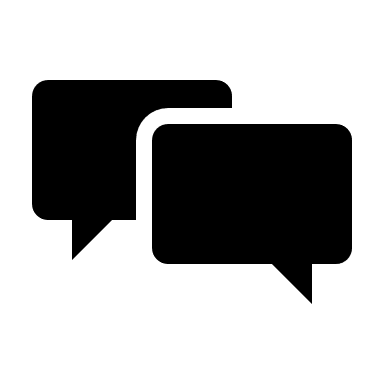 Are the utility values used in the model appropriate?
ACD: Appraisal consultation document; ACM1: Appraisal committee meeting 1; CV: Cardiovascular; NG28: NICE guideline 28
1
Key changes to company’s base case model post ACM1
ACM1: Appraisal committee meeting 1; BT; Background therapy; CKD: Chronic kidney disease; CV: Cardiovascular; NG28: NICE guideline 28; RRT: Renal replacement therapy; SGLT2is: Sodium-glucose co-transporter-2 inhibitors
1
Cost-effectiveness results and scenarios post ACM1
Company’s updated base case †
ERG’s tentative base case
Scenarios applied to base-case:
Scenarios for decision making:
FIDELITY data
Company updated base case + CV history (mortality)*
Add-on to SGLT2is (FIDELIO-DKD data)
Accept new transitions, reject CV event history (costs, utilities and mortality)
Add-on to SGLT2is (FIDELITY data)
Priority subgroup + add on to SGLT2is (FIDELITY data)
Reject new transitions, accept CV event history (costs, utilities and mortality)
Treatment waning (16 years)
Treatment discontinuation (7 and 9 years)
3 sub-models approach
† Base cases with and without the impact of having a CV history at baseline on mortality & calibrating discontinuation rate
* Accounting for impact of having a CV history at baseline on mortality & calibrating discontinuation rate
ACD: Appraisal consultation document; ACM1: Appraisal committee meeting 1; CV: Cardiovascular; ICER: Incremental cost-effectiveness ratio; SGLT2i: Sodium-glucose co-transporter-2 inhibitor
Company’s updated deterministic base case results post ACM1†
Company’s updated deterministic incremental base case results post ACM1†
Company’s updated deterministic incremental base case results post ACM + accounting for impact of having
a CV history at baseline on mortality & calibrating discontinuation rate†
† Results do not take into account any comparator commercial discounts
ACD: Appraisal consultation document; BT: Background therapy; ICER, incremental cost-effectiveness ratio; NR: Not reported; QALY, quality-adjusted life year
Company’s updated probabilistic base case results post ACM1†
Company’s updated probabilistic incremental base case results post ACM1†
Company’s updated probabilistic incremental base case results post ACM1 + accounting for impact of having 
a CV history at baseline on mortality & calibrating discontinuation rate†
† Results do not take into account any comparator commercial discounts
* Base case does not rate
ACD: Appraisal consultation document; BT: Background therapy; ICER, incremental cost-effectiveness ratio; NR: Not reported; QALY, quality-adjusted life year
ERG’s preferred base case results post ACM1†
ERG’s deterministic incremental base case results post ACM1†
† Results do not take into account any comparator commercial discounts
ACD: Appraisal consultation document; ACM1: Appraisal committee meeting 1; BT: Background therapy; ICER: Incremental cost-effectiveness ratio; QALY: Quality-adjusted life year
ERG’s scenario analyses for decision making†
Scenario analyses related to company’s revised approaches for transitions and CV history†
† Results do not take into account any comparator commercial discounts
*Company’s updated deterministic incremental base case results post ACM1 + accounting for impact of having 
a CV history at baseline on mortality & calibrating discontinuation rate
ACD: Appraisal consultation document; ACM1: Appraisal committee meeting 1; BT: Background therapy; ICER: Incremental cost-effectiveness ratio; QALY: Quality-adjusted life year
Company’s deterministic scenario analyses post ACM1†
^ Pairwise versus company base case
† Results do not take into account any comparator commercial discounts
ACD: Appraisal consultation document; ACM1: Appraisal committee meeting 1; CV: Cardiovascular; ICER: Incremental cost-effectiveness ratio; QALY: Quality-adjusted life year; SGLT2i: Sodium-glucose co-transporter-2 inhibitor
Company’s deterministic scenario analyses post ACM1†
^ Pairwise versus company base case
† Results do not take into account any comparator commercial discounts
*Company’s updated deterministic incremental base case results post ACM1 + accounting for impact of having a CV history at baseline on mortality & calibrating discontinuation rate
ACD: Appraisal consultation document; ACM1: Appraisal committee meeting 1; CV: Cardiovascular; ICER: Incremental cost-effectiveness ratio; QALY: Quality-adjusted life year; SGLT2i: Sodium-glucose co-transporter-2 inhibitor
1
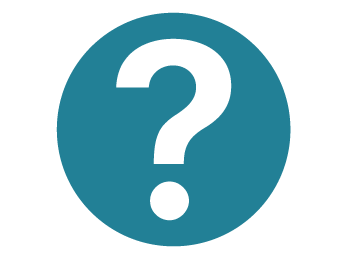 Company’s scenario analysis for 3 sub-models approach†
^ Pairwise versus company base case
† Results do not take into account any comparator commercial discounts
ACD: Appraisal consultation document; CV: Cardiovascular; ICER: Incremental cost-effectiveness ratio; QALY: Quality-adjusted life year
1
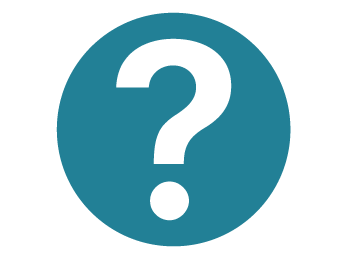 Company’s scenario analysis for 3 sub-models approach†
^ Pairwise versus company base case
† Results do not take into account any comparator commercial discounts
*Company’s updated deterministic incremental base case results post ACM1 + accounting for impact of having a CV history at baseline on mortality & calibrating discontinuation rate
ACD: Appraisal consultation document; CV: Cardiovascular; ICER: Incremental cost-effectiveness ratio; QALY: Quality-adjusted life year
Key issues
Some issues resolved at ACM1, others remain
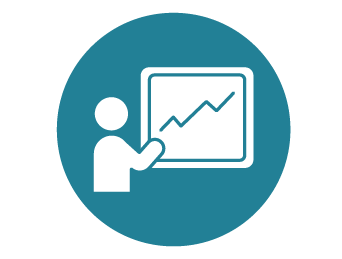 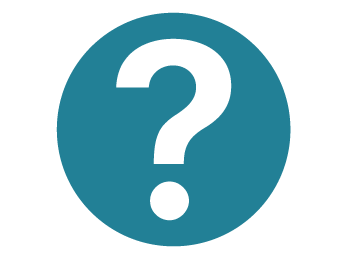 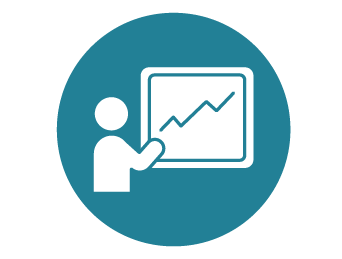 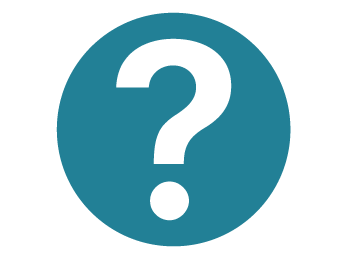 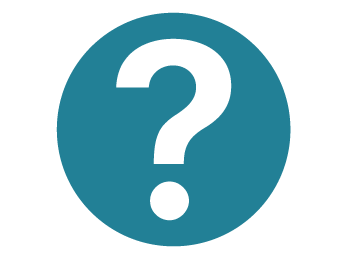 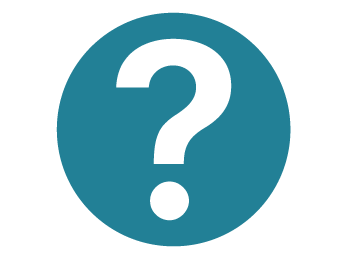 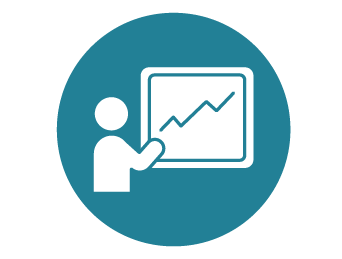 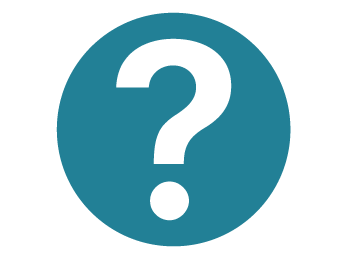 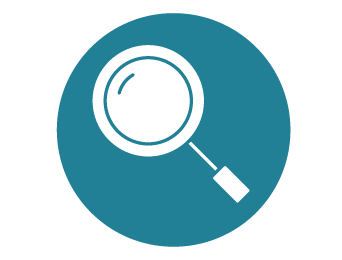 ACM1: Appraisal committee meeting 1; CKD: Chronic kidney disease; CV: Cardiovascular; DSA: Deterministic sensitivity analysis; MA: Marketing authorisation; PSA: Probabilistic sensitivity analysis; SGLT2is: Sodium-glucose co-transporter-2 inhibitors
Back-up slides
CONFIDENTIAL
1
Recap
Key secondary composite outcome results
Secondary composite outcome: Time to 1st event of CV death, non-fatal myocardial infarction, non-fatal stroke, or hospitalisation for heart failure
CI: Confidence interval; CV: Cardiovascular; HR: Hazard ratio; n: number of participants
CONFIDENTIAL
1
Recap
Key secondary composite outcome Kaplan-Meier
********************************************************************
CONFIDENTIAL
1
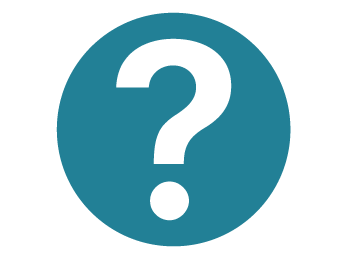 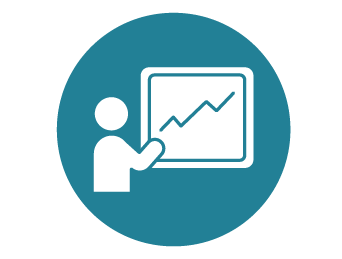 Key issue: Utility values
Comparison of original and updated utility values
1
Summary of company and ERG base case assumptions post ACM1
* SGLT2is considered a relevant comparator but comparison is not possible to consider in the company’s model
ACD: Appraisal consultation document; BT; Background therapy; CKD: Chronic kidney disease; CV: Cardiovascular; NG28: NICE guideline 28; SGLT2is: Sodium-glucose co-transporter-2 inhibitors
Thank you.
© NICE [2022]. All rights reserved. Subject to Notice of rights.